Relaxation: There’s an App for That!
Tim Ringgold, MT-BC
WRAMTA Conference 2018
Ontario, CA
386___ Umbrella Code 1 of 2
Tim Ringgold, MT-BC
WRAMTA Conference 2018
Ontario, CA
Relaxation Apps
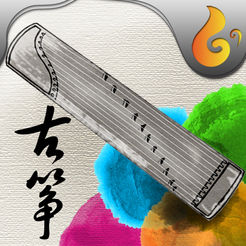 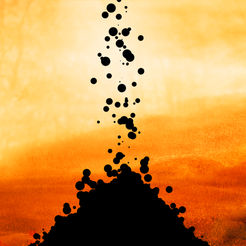 Magic Zither
Zen Sands
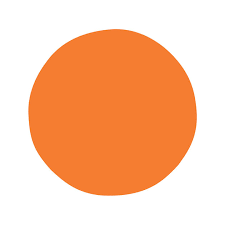 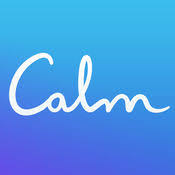 Headspace
Calm
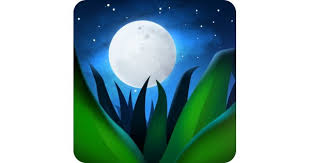 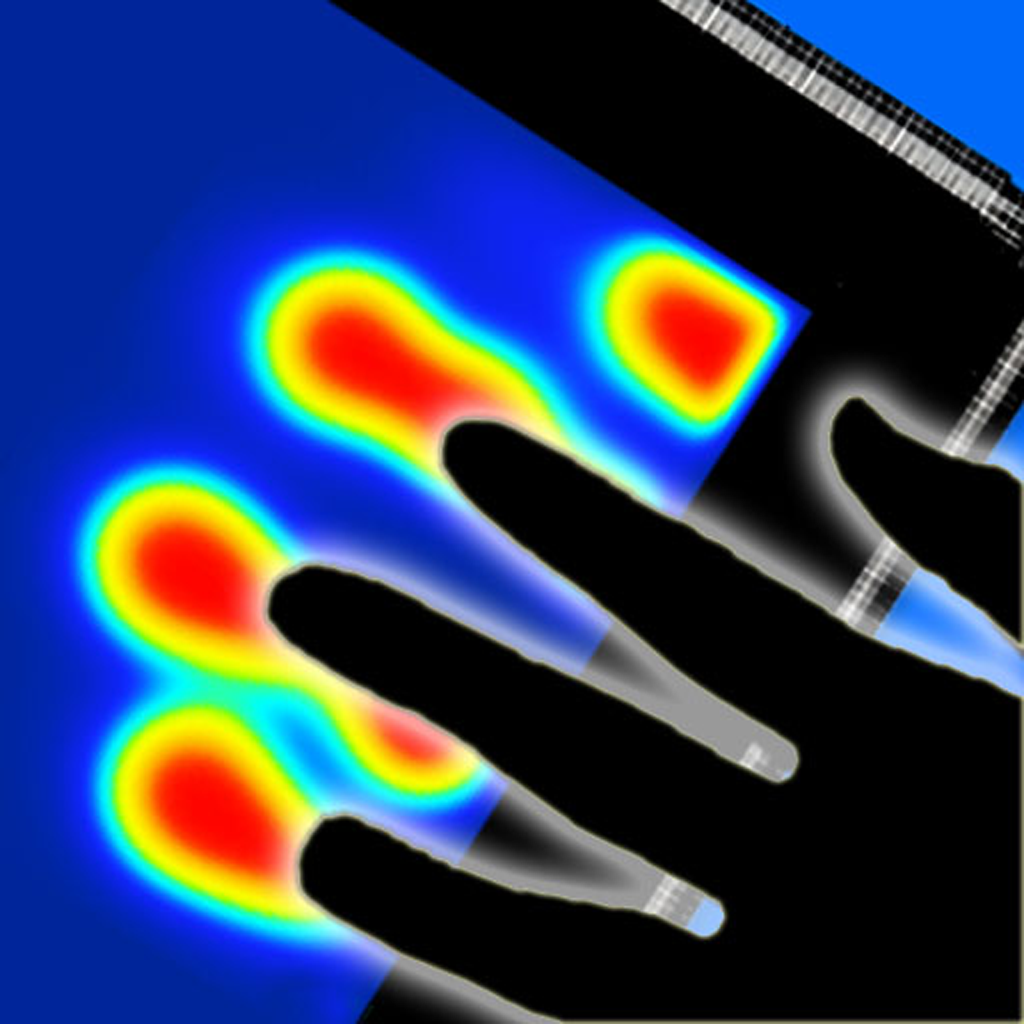 Relax Melodies
Heat Pad
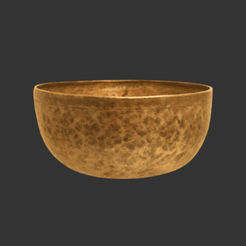 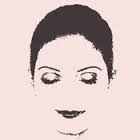 Simply Being
Insight Timer
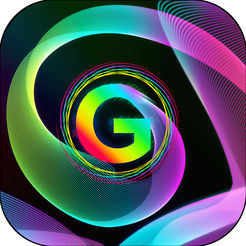 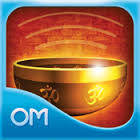 Bowls HD
Gravitarium
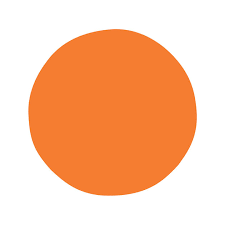 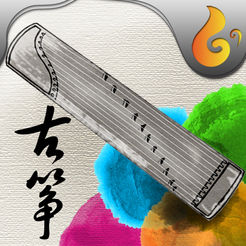 Magic Zither
iPad, iPhone, Android
Beautiful sound samples and visual interface
Learn traditional Chinese songs 
Write, record, jam with existing songs
FREE with in app purchases
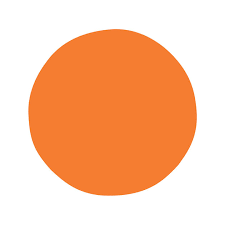 Headspace
iPad, iPhone, Android
GIANT Guided meditation library
Super easy / approachable / fun even!
Guided meditations for many occasions
$12.99/mo or $94.99/yr (=$7.92/mo.)
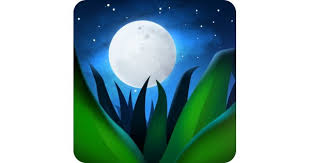 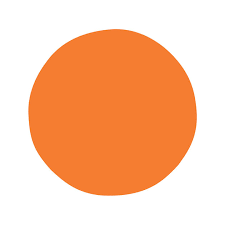 Relax Melodies
iPad, iPhone, Android
GIANT relaxing sound & meditation library
Use preset combinations or make your own!
Guided meditations for many occasions
FREE (You can buy additional sounds in the app)
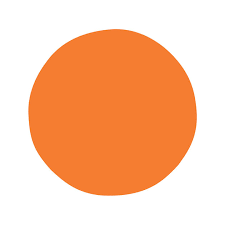 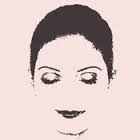 Simply Being
iPad, iPhone, Android
Guided meditations and relaxing sounds
Select amount of time you have
Mix volume of voice and background
$1.99	to purchase
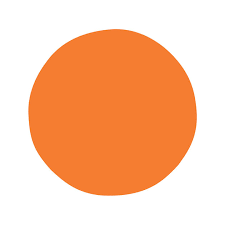 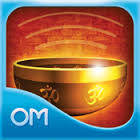 Bowls HD
iPad only
Selection of bells, gongs, and singing bowls
BEAUTIFUL layout & quality audio samples
Two ways to ‘play’ the bowls & record, too!
$1.99	to purchase
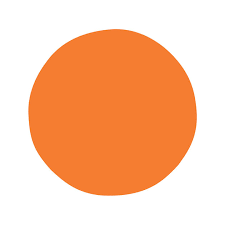 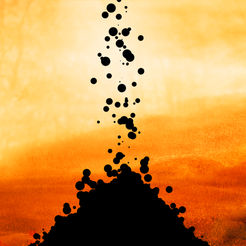 Zen Sands
iPad, iPhone, Android
Relaxing, but captivating
Beautiful sound samples and visual interface
Great Zen quotes between levels
FREE with in app purchases (add’l levels)
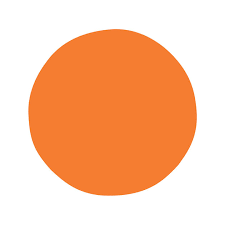 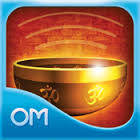 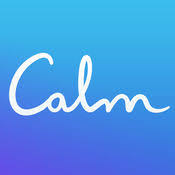 Calm
iPad, iPhone, Android
Guided Meditation and relaxing music library
Bedtime stories!
GORGEOUS visual scenes with nature sounds
$59.99/yr after free 7 day trial
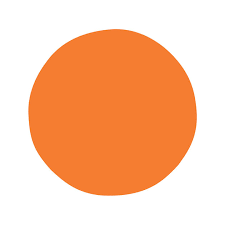 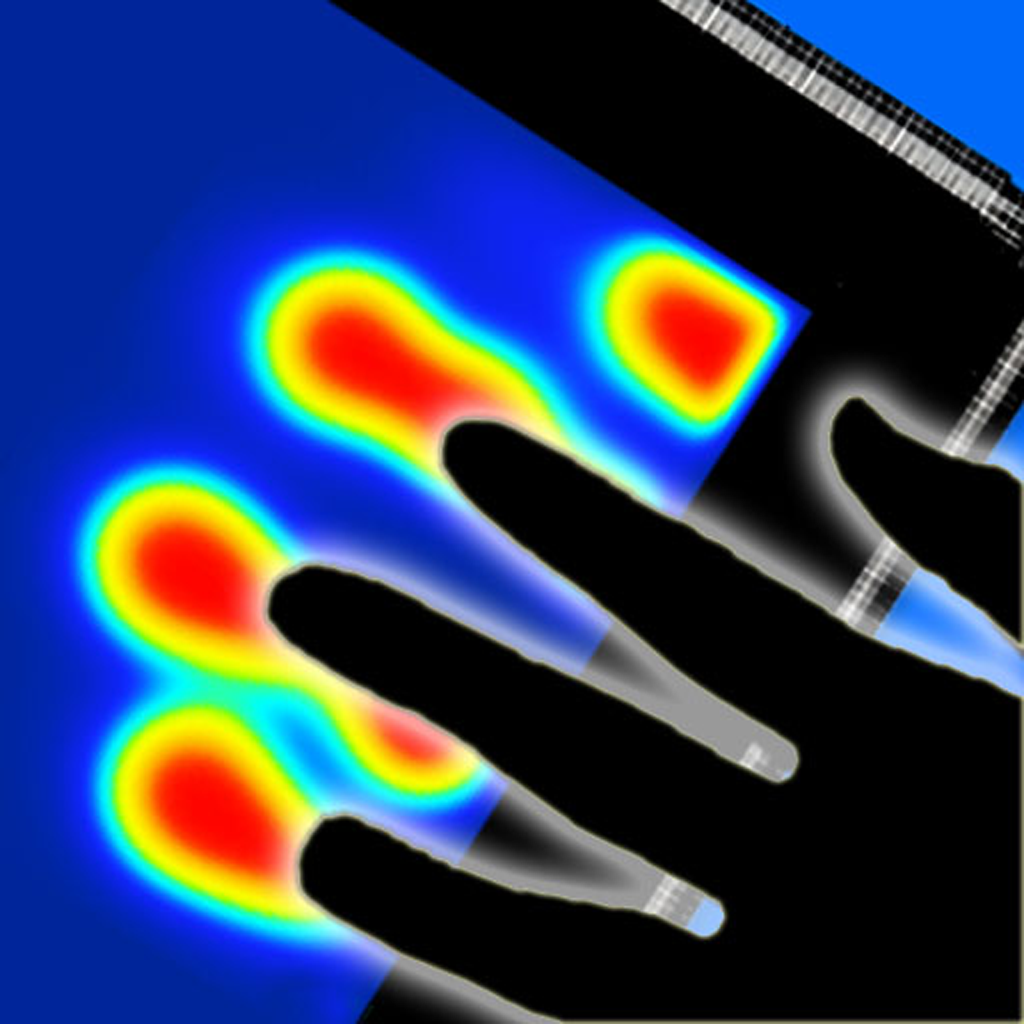 Heat Pad
iPad, iPhone	
Heat responsive fingerprints
Tons of different settings
Relaxing music 
FREE (buy the upgrade for no ads on screen)
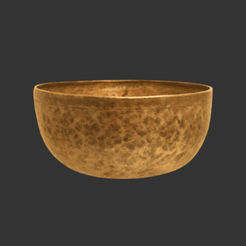 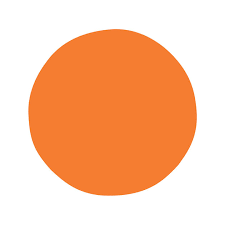 Insight Timer
iPad, iPhone, Android
“Largest Selection of Free Guided Meditation”
Social component
Huge library of music by time and genre
FREE
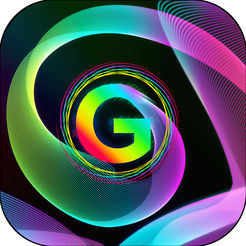 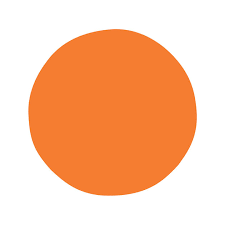 Gravitarium
iPad, iPhone
This app will melt your face off
You will conjure space unicorns
Time as you know it will disappear
FREE (with in app purchases)
Your Turn! What’s YOUR favorite app?C’mon up and share!
___zxh Umbrella Code 2 of 2
Tim Ringgold, MT-BC
WRAMTA Conference 2018
Ontario, CA